ВОСПРОИЗВЕСТИ ЗВУК, КОГДА КТО-ТО НАХОДИТСЯ
РЯДОМ С ДАТЧИКОМ (ДЕТЕКТОР ПРИБЛИЖЕНИЯ)
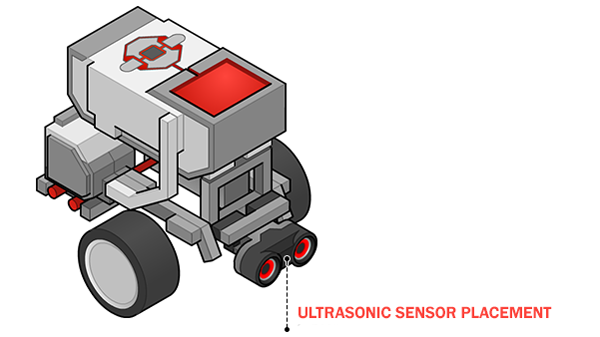 РАСПОЛОЖЕНИЕ УЛЬТРАЗВУКОВОГО ДАТЧИКА. ПОРТ ПОДКЛЮЧЕНИЯ 4
Шаг 1. НАЧНИТЕ НОВЫЙ ПРОЕКТ
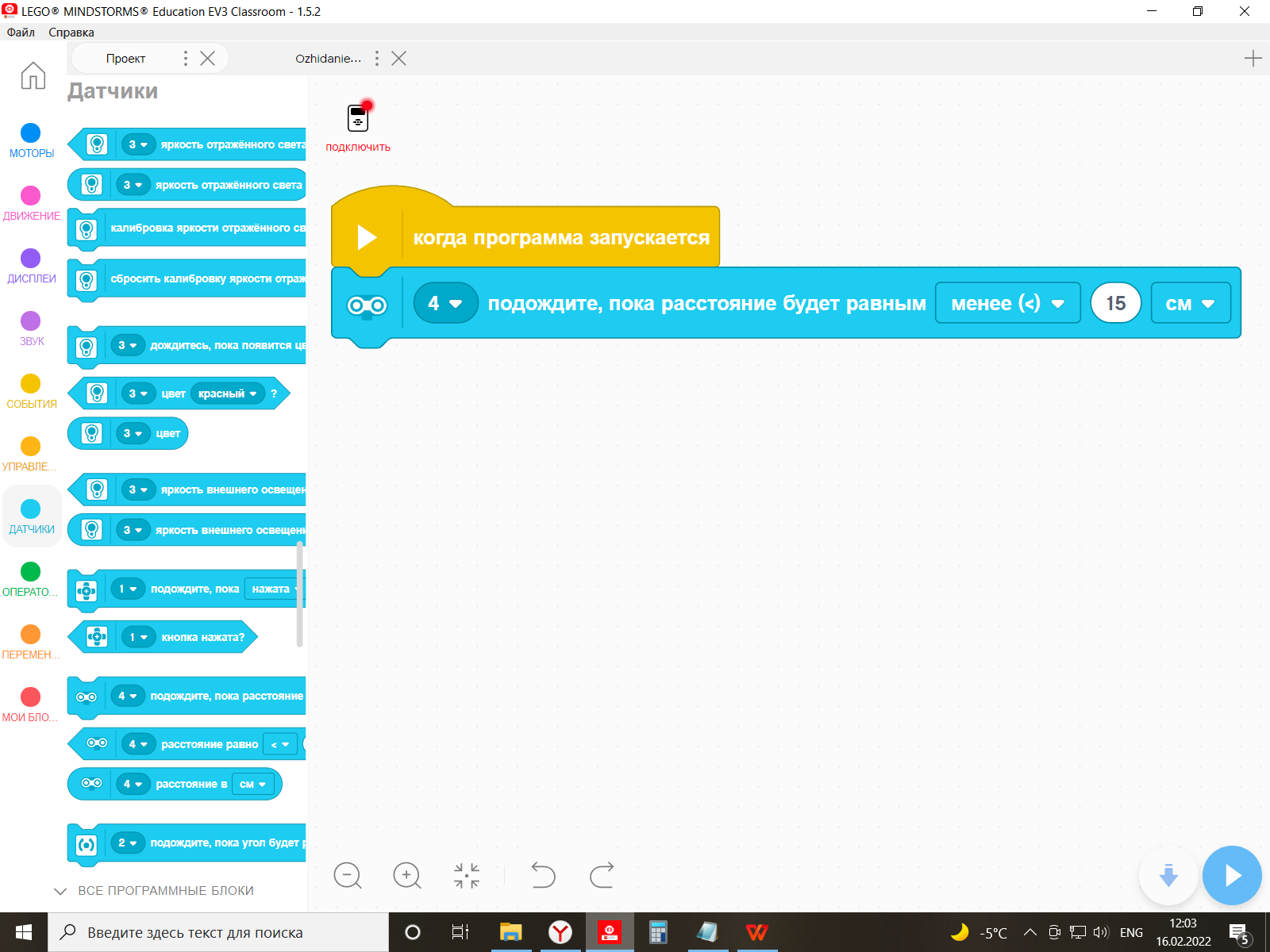 Шаг 2. Перейдите в палитру «Датчики» и перенесите блок
«Подождите, пока расстояние...» Оставьте значение,
«как есть»
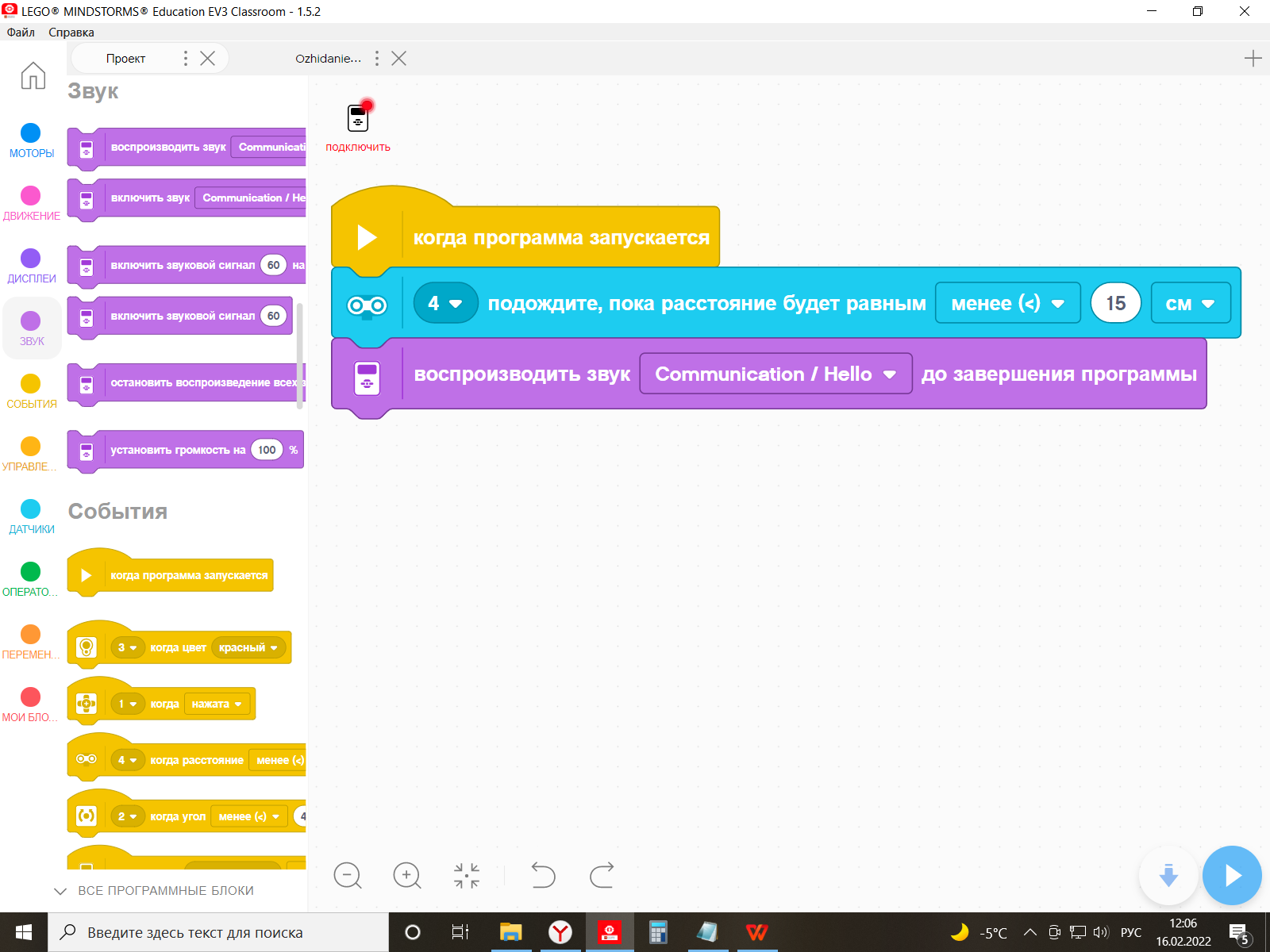 Шаг 3. Добавьте блок «Воспроизвести звук ... до завершения программы»
с фиолетовой палитры «ЗвукИ».
Выберите понравившийся звук, который будет проигран
через динамик модуля EV3.
В нашем случае он скажет “Hello!”.
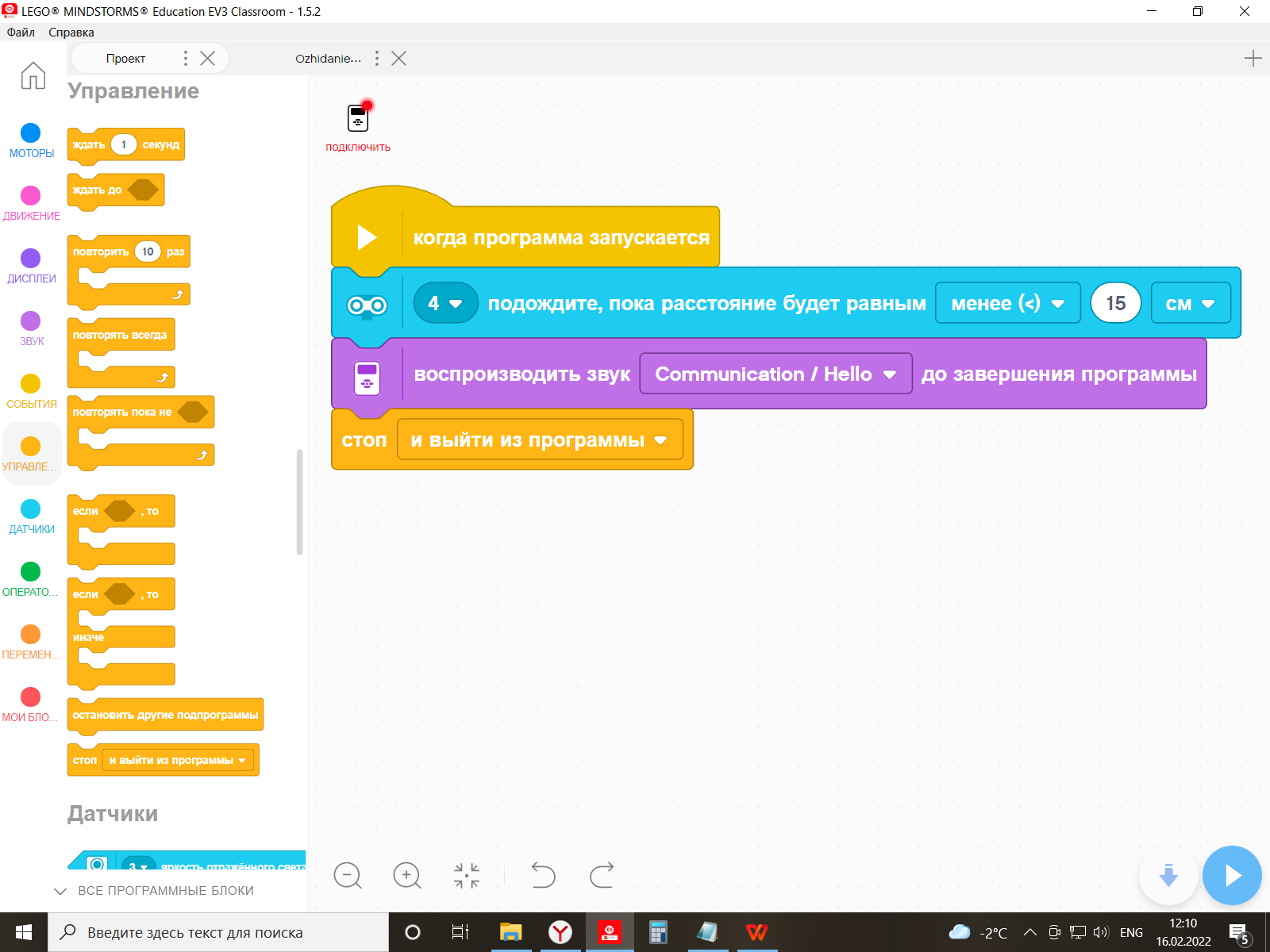 Шаг 4. Добавьте блок «Выход из программы»
с панели управления и поместите его
в нижней части подпрограммы
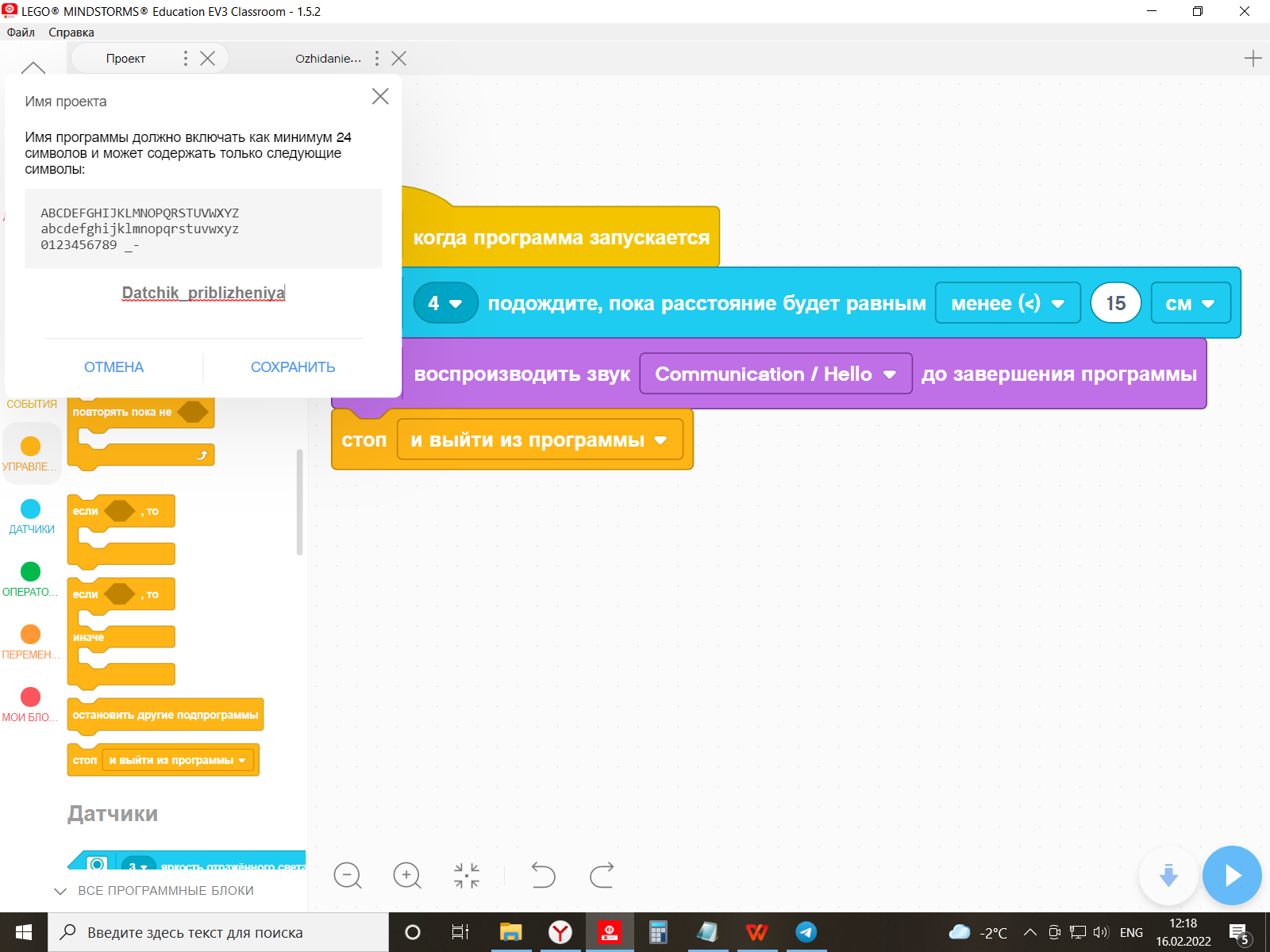 Шаг 5. Переименуйте и сохраните проект
Шаг 6. Выгрузите программу в модуль EV3.
Установите робота в области, перед которой ничего нет.
Запустите проект на выполнение, а затем
пройдите мимо или помашите рукой перед роботом!
Какой из следующих блоков следует использовать для ожидания, пока ультразвуковой дальномер не обнаружит объект на расстоянии меньше 10 см?
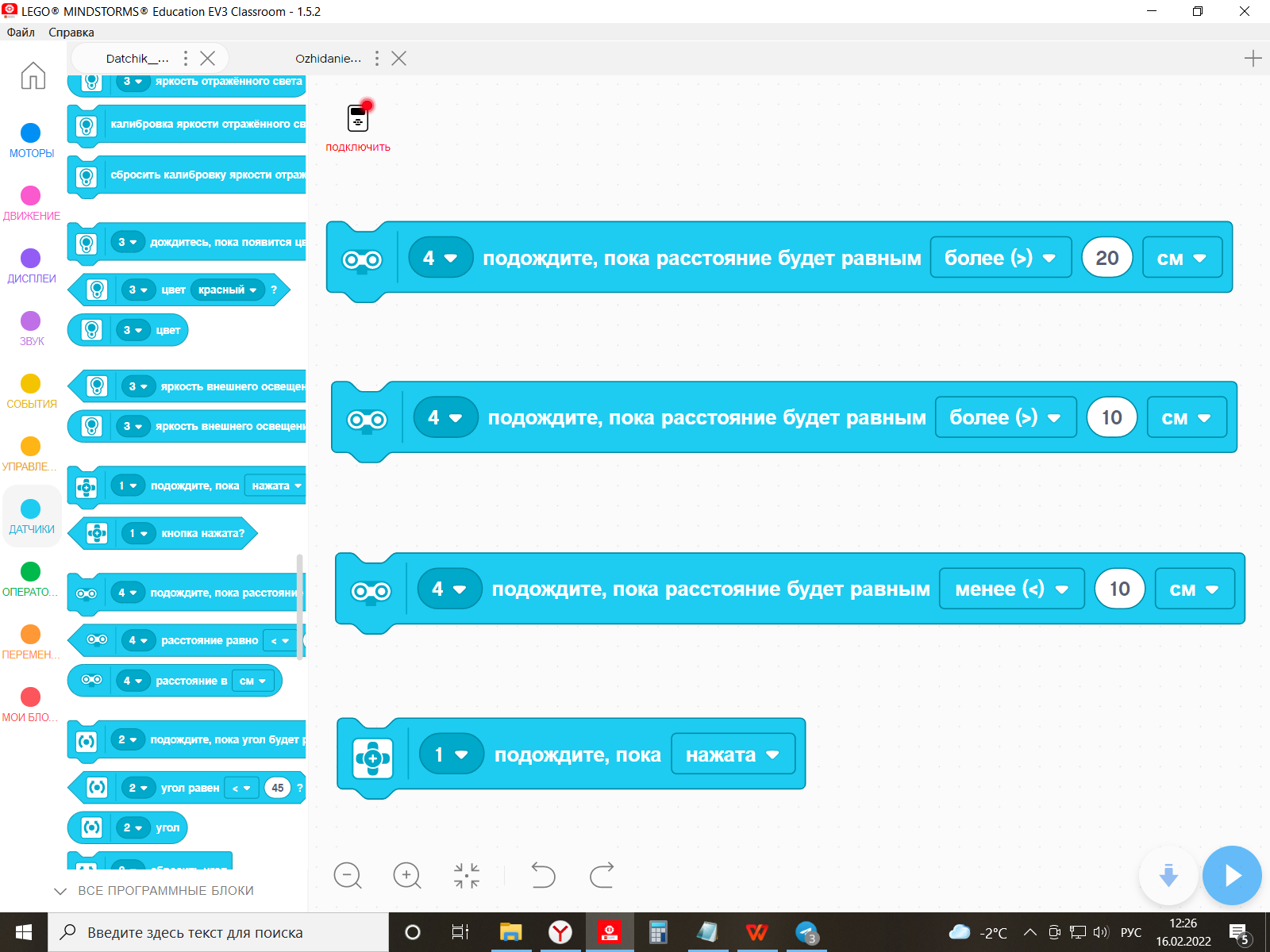 Для измерения расстояния до объекта ультразвуковой датчик использует скорость, с которой распространяется волна. Какая это волна?
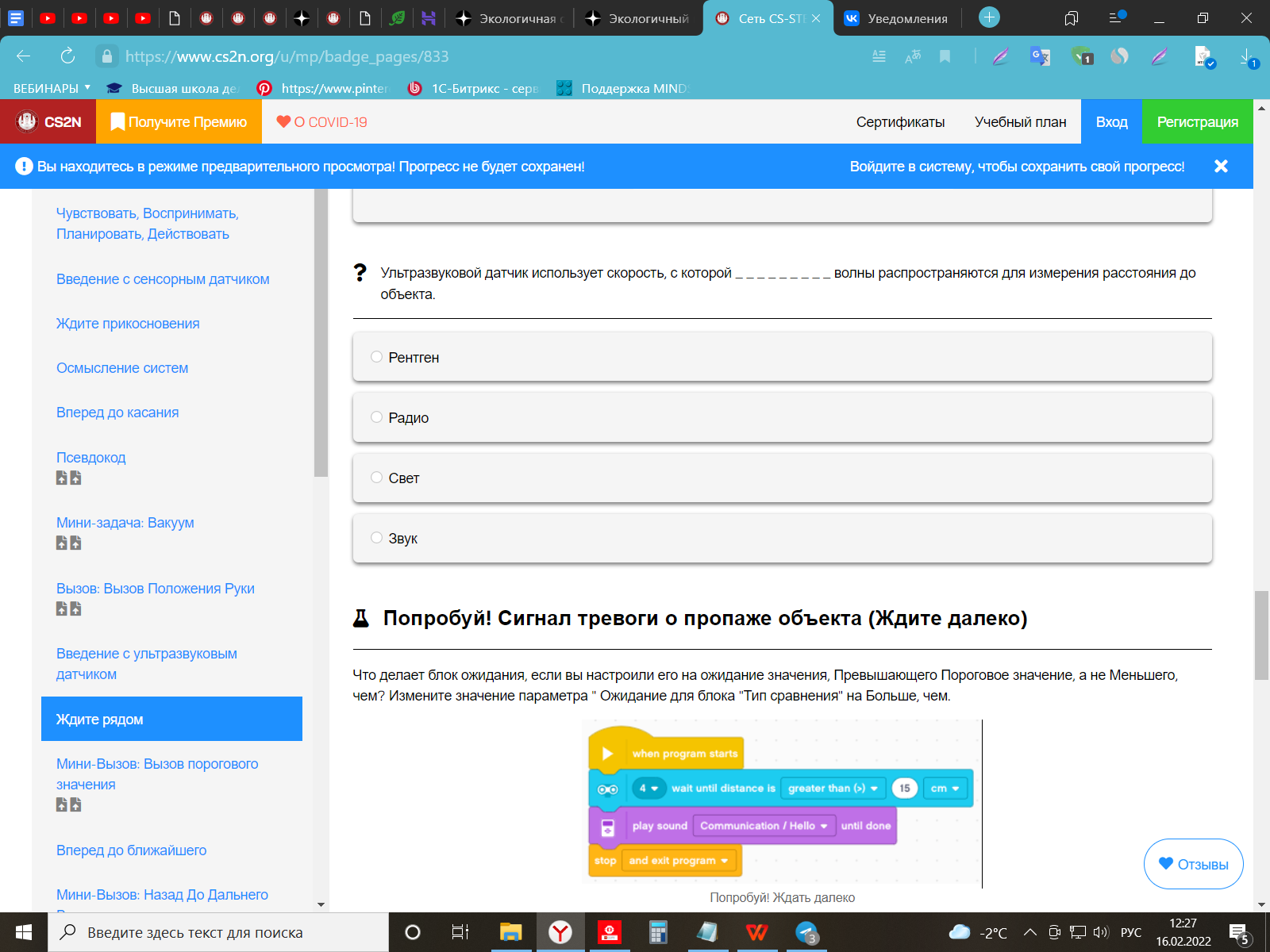 Сигнал тревоги о пропаже объекта

Что делает блок ожидания, если вы настроили его на ожидание значения, превышающего пороговое значение?

Создайте подпрограмму и измените значение параметра блока ожидания с типом сравнения на «более».

Поместите объект перед роботом, загрузите и запустите программу. Теперь попробуйте переместить объект и посмотрите, что произойдет.
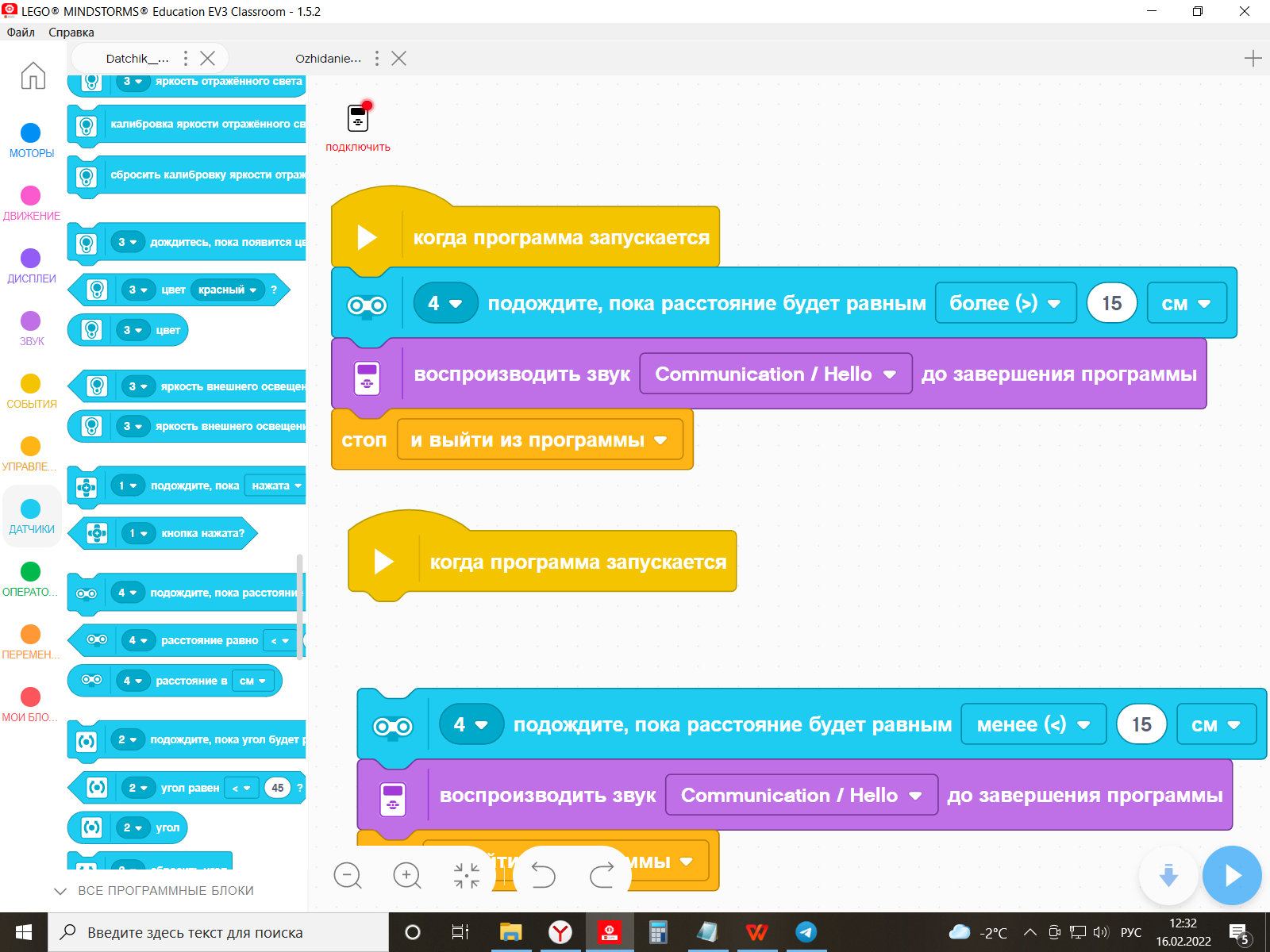 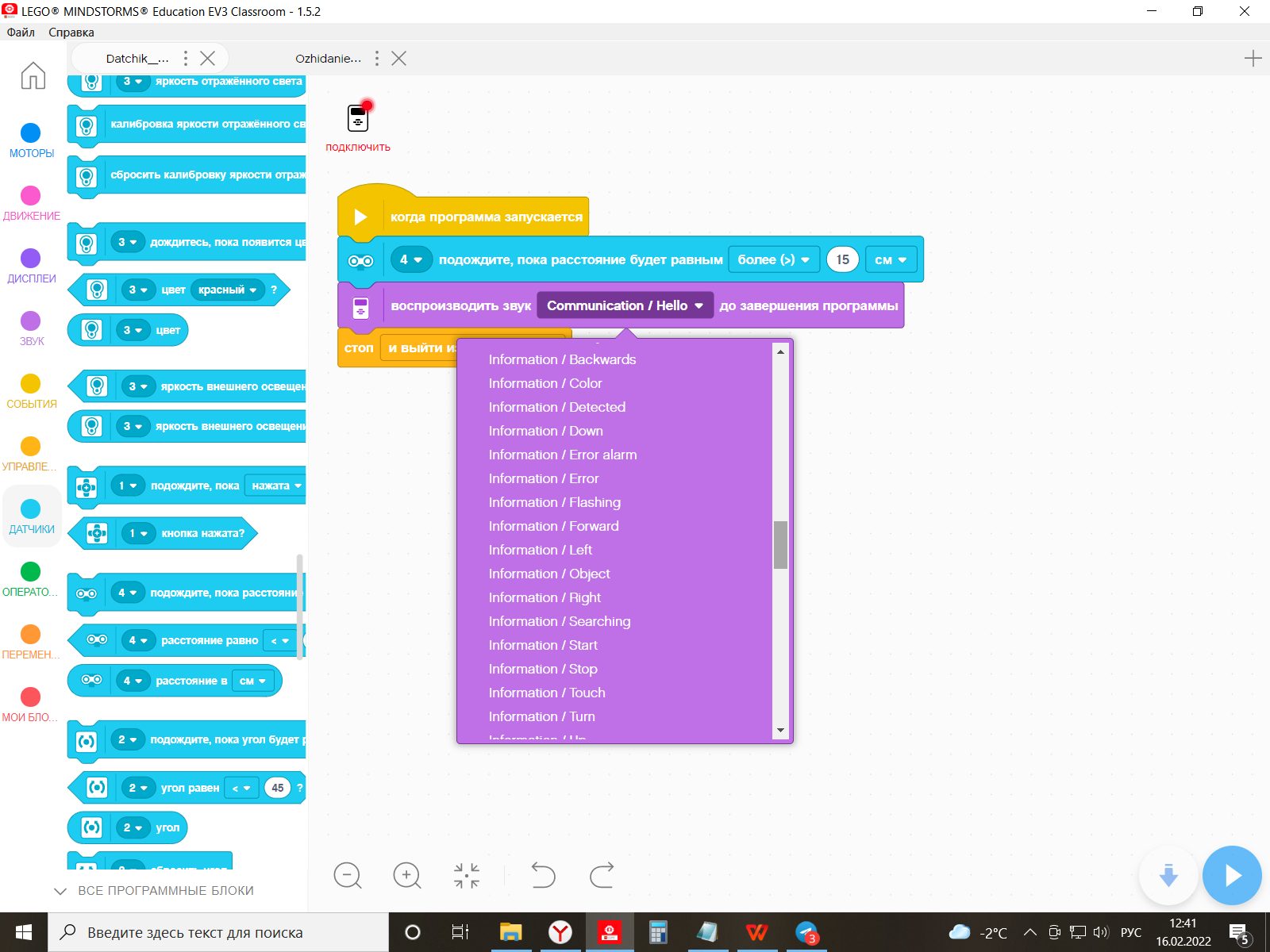 Изучаем английский в звуковой палитре

Вы можете воспроизводить несколько звуков один за другим, чтобы создавать целые законченные фразы и предложения. Попробуйте добавить второй звуковой блок в свою программу, чтобы в нем было написано «Обнаружен объект», а не просто «Привет»!

Звуковые параметры «Объект» и «Обнаружен» можно найти в списке выпадающего меню в блоке «Воспроизвести звук». Как бы вы заставили EV3 произносить их один за другим?

*Используйте Google или Яндекс  переводчики для поиска нужных слов.
Режим изменения ультразвукового датчика

В дополнение к «Сравнению» значения датчика с пороговым значением (равно, более или менее), блок можеть ждать до тех пор, пока не сможет обнаружить насколько изменилось значение датчика с момента запуска команды.

Поместите объект перед ультразвуковым датчиком. Измените режим ожидания на значение «изменилось больше, чем на». Установите значение "5" для параметра «Сумма». Запустите программу, затем перемещайте объект на 5 см ближе или дальше от ультразвукового датчика.
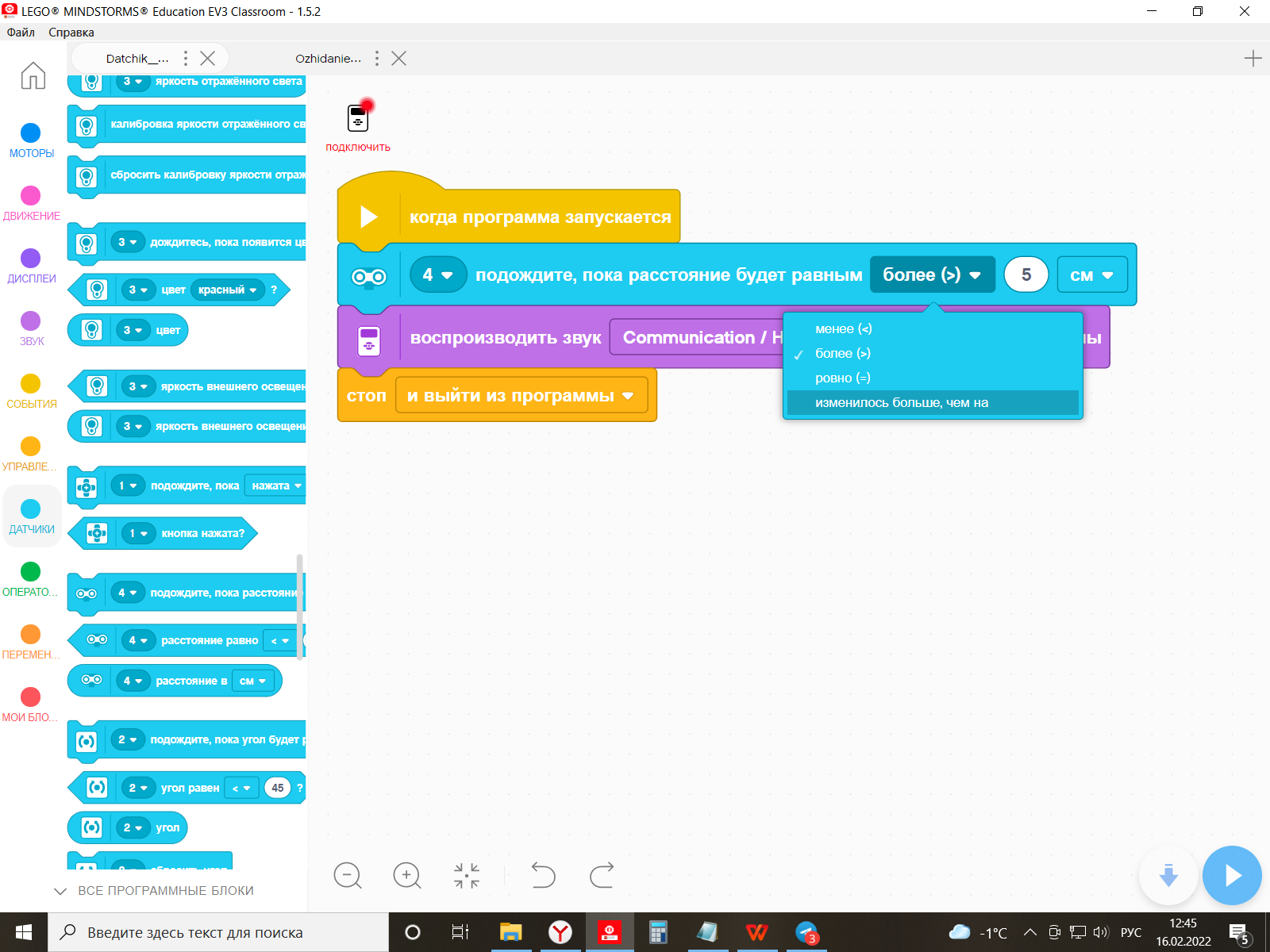 КАК РАБОТАЕТ УЛЬТРАЗВУКОВОЙ ДАТЧИК

Ультразвуковой датчик использует скорость, с которой распространяются звуковые волны, для измерения расстояния до объекта.
Датчик имеет два отверстия на передней панели; одно отверстие излучает ультразвуковые волны, в то время как другое принимает их.
Ультразвуковой датчик измеряет расстояние, определяя время, необходимое для того, чтобы ультразвуковая волна, посылаемая излучателем, отскочила от объекта и вернулась к приемнику.

После занятия посмотрите видео об устройстве ультразвукового датчика https://youtu.be/yCFpVOV364U